SparLousada2 October – 7 October 2017
Kulturelle Samråd i Danmark/National Association of Cultural Councils
Profiles of the Sector of Amateur Arts, Voluntary Culture and Heritage
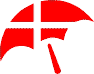 SparLousada2 October – 7 October 2017
Volunteers in the field of culture

Volunteers as amateurs being active in amateur arts
Volunteers as facilitators of professional art and culture
Volunteers at events (pratical help)
Volunteers in Cultural Centres (handcraft and pratical help)
SparLousada2 October – 7 October 2017
Volunteers as amateurs being active in amateur arts
National umbrella organisation for music: AKKS
National organisation of Amateur Wind orchestras and brassbands
National organisation of Symphonie orchestras, stringorchestres
6 National organisations for choirs
The Association of Danish Orchestra Conductors in the field of amateur musicNational organisation of Photografers
National organisation of Amateur Accordion Players
National organisation of Danish Amateur Folk Music
National organisation of Indian music
National organisation of Amateur Folk Singers 
2 national association for adult education within amateur art

National umbrella organisation for Theatres: DATS
= all amateur theatres in Denmark
SparLousada2 October – 7 October 2017
2. Volunteers as facilitators of professional art and culture
National umbrella organisation: DFKS
Art:
Danmarks Teaterforeninger (National organisation of theatre assotiations)
Danske Musikforeninger (National organisation of music assotiations) 
Landsforeningen for Bygnings- og Landskabskultur (National organisation of architecture)
Sammenslutningen af Børne- og Ungdomsfilmklubber (National organisation of cinemas for children and youth)
Sammenslutningen af Danske Filmklubber (National organisation of cinemas for adults)
Sammenslutningen af Danske Kunstforeninger (National organisation of associations for art) 
Samrådet af de litterære selskaber (National organisation of associations for litterature)

Heritage 
Dansk Lokalhistorisk Forening (National organisation of history assotiations) 
Sammenslutningen af Lokalarkiver (National organisation of local archives) 
Sammenslutningen af Museumsforeninger i Danmark (National organisation of associations for volunteers in museums)

Culture
Kulturelle Samråd i Danmark (National organisation of cultural councils)
Kulturhusene i Danmark (National organisation of cultural centres)
Sammenslutningen af lokale radio- og tv-stationer i Danmark (National organisation local radio and tv stations)
Erasmus meetingCopenhagen23th of September 2015
Definition of a voluntary in the cultural field
Unpaid
Carried out for persons outside family and relatives of the volunteer
For the benefit of others than oneself and one's family
Formally organized
An amateur is not a volunteer!
SparLousada2 October – 7 October 2017
SparLousada2 October – 7 October 2017
SparLousada2 October – 7 October 2017
SparLousada2 October – 7 October 2017
The volunteers in the cultural associations

Volunteers can do something that the public cannot 
Volunteers get together because they have an interest, they want to put into practice
Volunteers want to define the content themselves
Volunteers want to feel ownership of the project. 
Volunteers want to be self-managing and free of governmental regulation
Volunteers want to learn more
SparLousada2 October – 7 October 2017
Links
www.dfks.dk
www.akks.dk
www.dats.dk